MYESHA-TIARA’S
Directing Portfolio
My Director Mission
To focus on the untold and under told stories of the African American experience, slice of life plays, as well as meeting every actor where they are and helping them to elevate their talent and confidence in their abilities. I heavily focus on Meisner technique as well.

(Pictured: Cast pic with actors from Skin Deep. L to R Taylor Elie Talhame, Myesha-Tiara and Tarina Bradshaw. Produced by The Artistic Home)
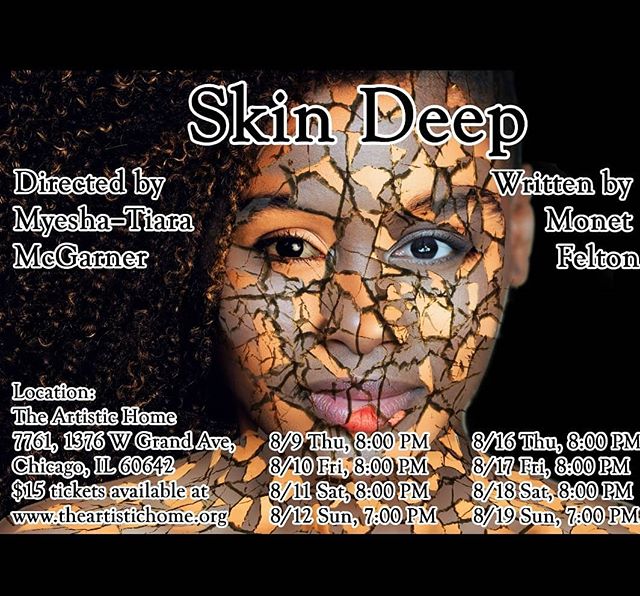 Myesha-tiara’s director portfolio
2
About Me
Myesha-Tiara hails from Baton Rouge, Louisiana. She found her love for acting at the age of five during an after-school program and hasn't looked back since. After attending the prestigious Baton Rouge Magnet High School, she decided to dedicate herself to her craft and enrolled in Northwestern State University, where in her sophomore year she was fortunate enough to be featured in the Oscar winning film "12 Years a Slave".
 While attending NSU Myesha-Tiara also discovered her love for directing and received her Bachelor of Science in Theatre Arts with a concentration in Performance and Directing. After college she performed for regional and touring theatres until she decided to make the big move to the Windy City. ​
At the end of 2019 she started her own 501 c3 non-profit theatre company, Perceptions Theatre, on the Southside of Chicago.​ In 2020 she also started a YouTube Channel: MT's Corner with Myesha-Tiara, that focuses on black acting news, acting advice and her journey in the industry.
Myesha-tiara’s director portfolio
3
2018
Directing Career
(Pictured: Cast, Crew and Playwright of my first reading in Chicago, Some Day. Produced by The Rockwell Theatre Bandits. L to R: Playwright, Asha R. McAllister, Actors, Antwon Funches, Jerluane “Jae” Jenkins, Director, Myesha-Tiara and  Actor, Kenny Bell.)
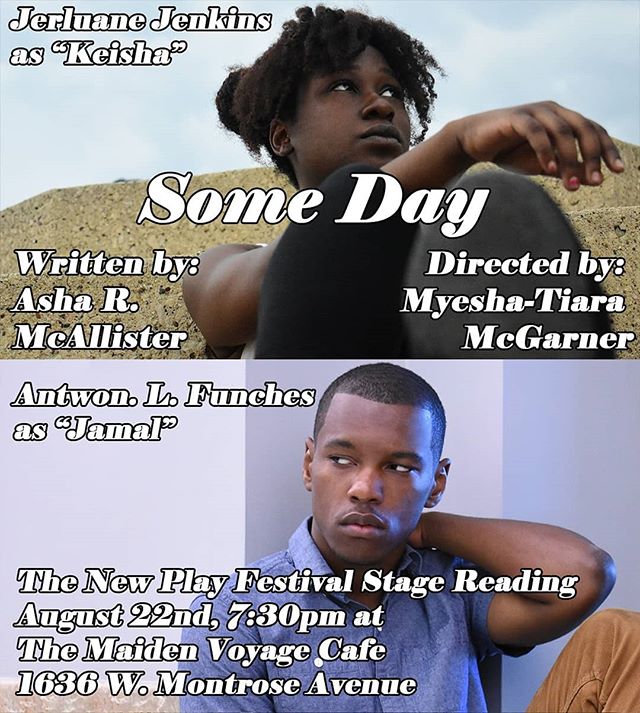 Some Day: (Staged Reading)Focuses on two lifelong friends who find themselves the minority in their PWI and how they cope with this new world.
PRESENTATION TITLE
5
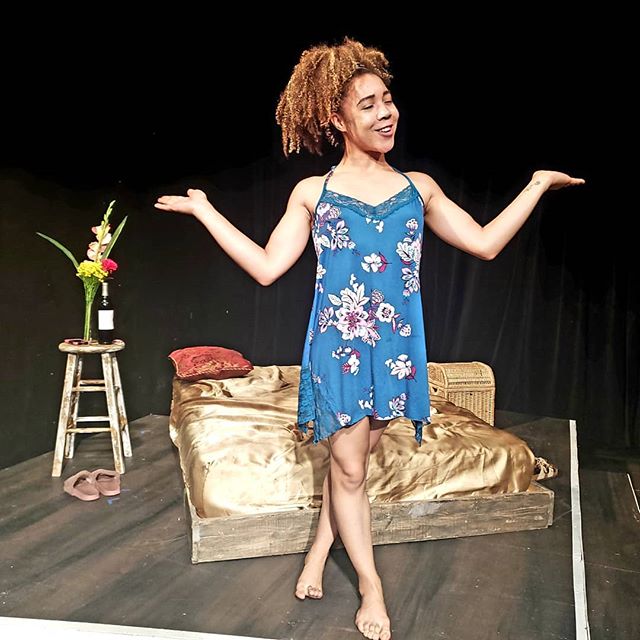 Skin Deep:(One Act Play)Two actor friends meet up for their annual sleepover and things are all going well until one expresses that they booked a national commercial for skin care. It goes from a fun time into a conversation surrounding white washing, biracial and light skin washing characters and how every edgy white actors tries to do an August Wilson monologue for shock value. They must determine if their bond is strong enough to withstand Hollywood.
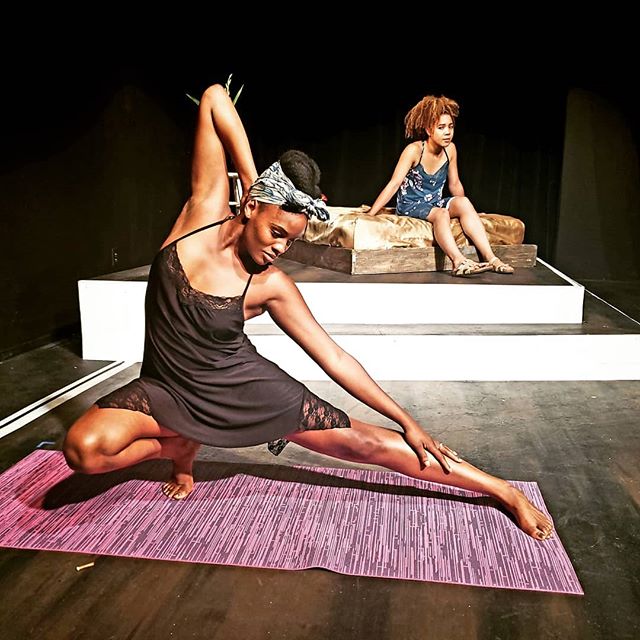 (Pictured: L to R Tarina Bradshaw and Taylor Elie Talhame)
Myesha-tiara’s director portfolio
6
Somewhere in Uptown:(One Woman Show)A woman moves to Uptown, Chicago and must determine if her preconceived notions of that area was all based on her own biases.
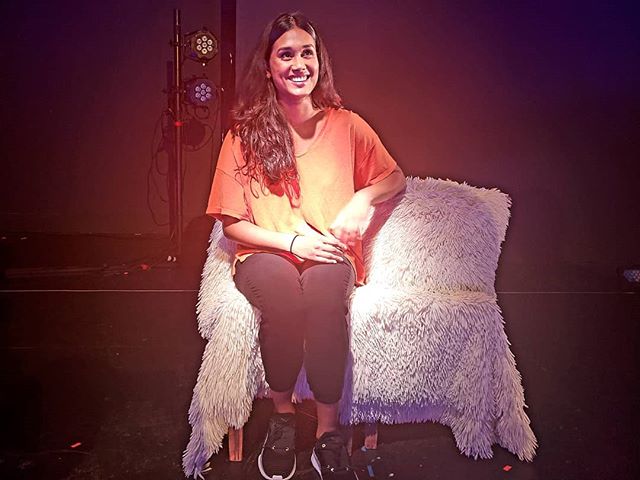 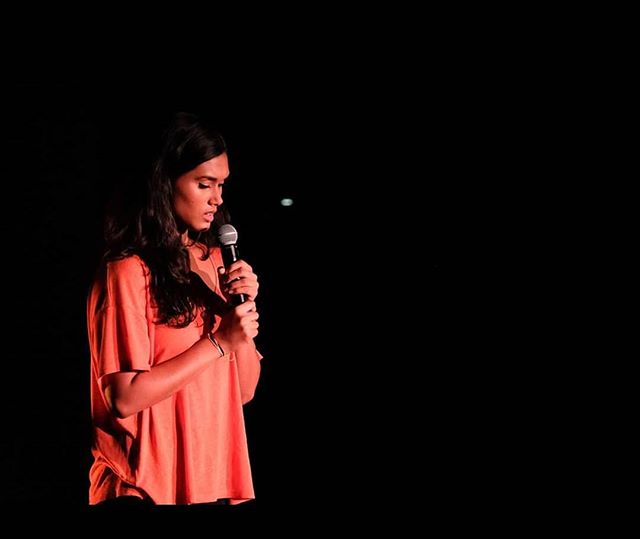 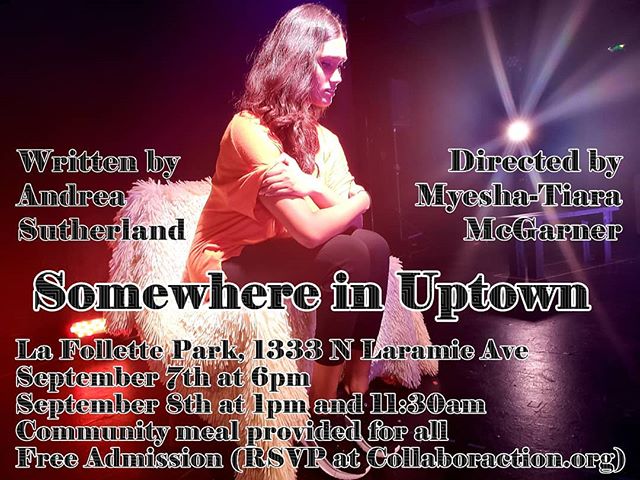 Myesha-tiara’s director portfolio
7
(Pictured: Vinithra Rajagopalan. Produced by Collaboraction.)
2018: Associate Director Career
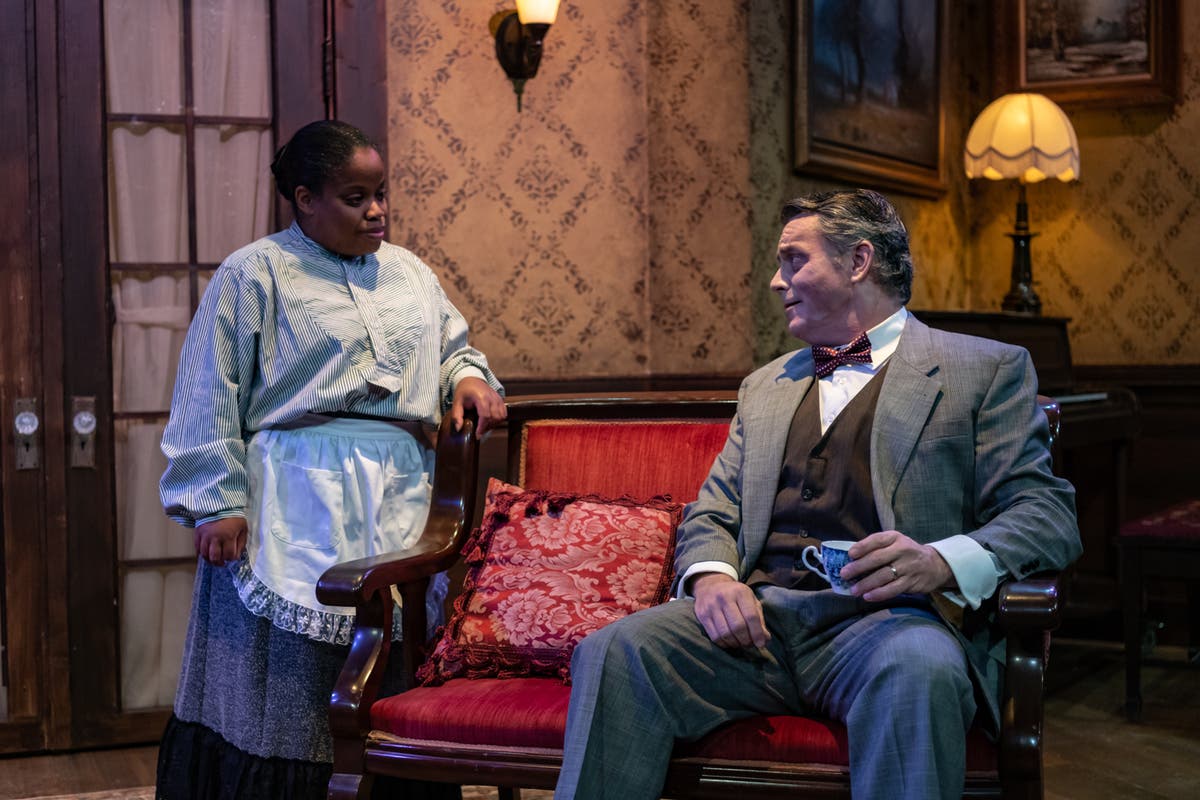 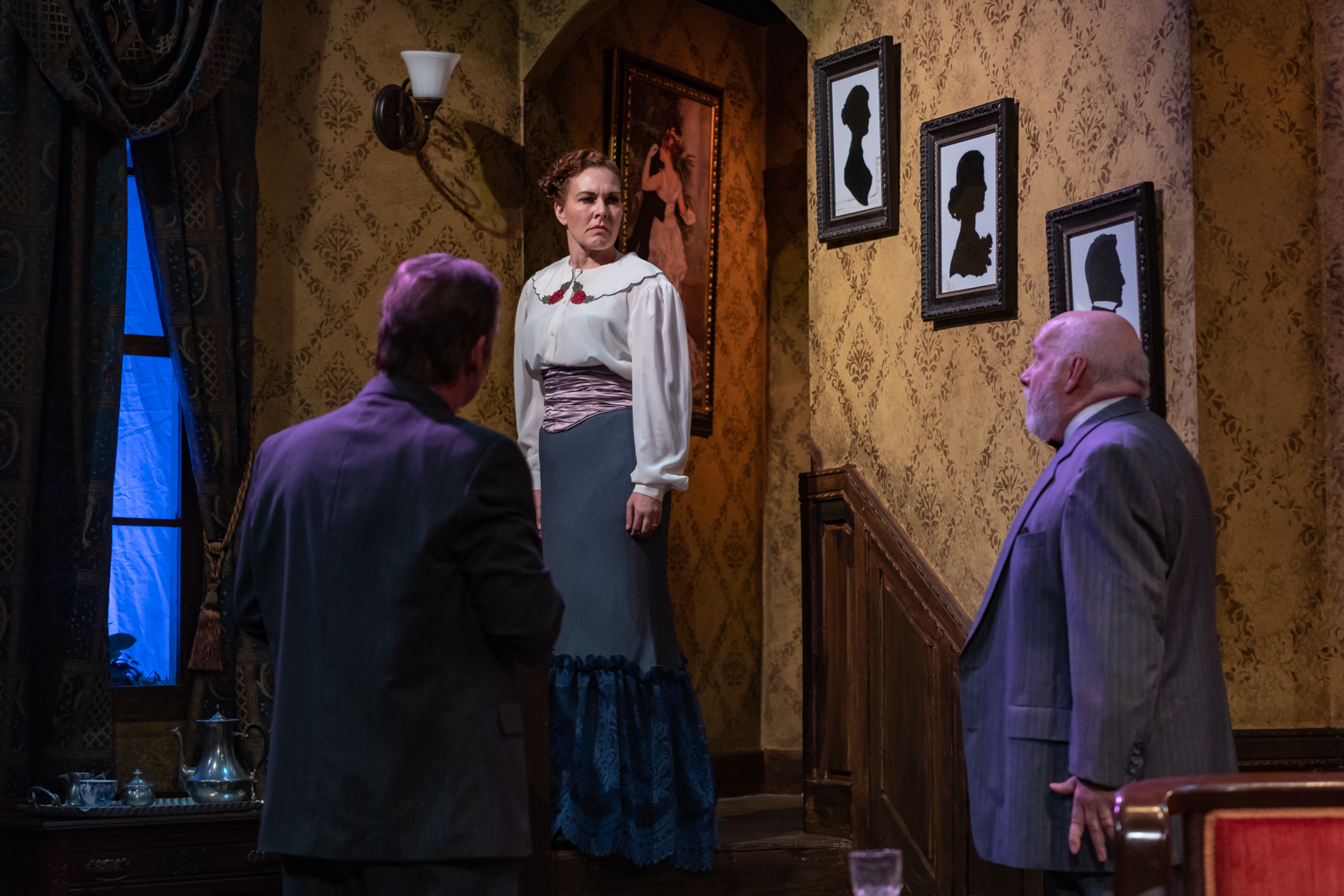 8
2019: Directing Career
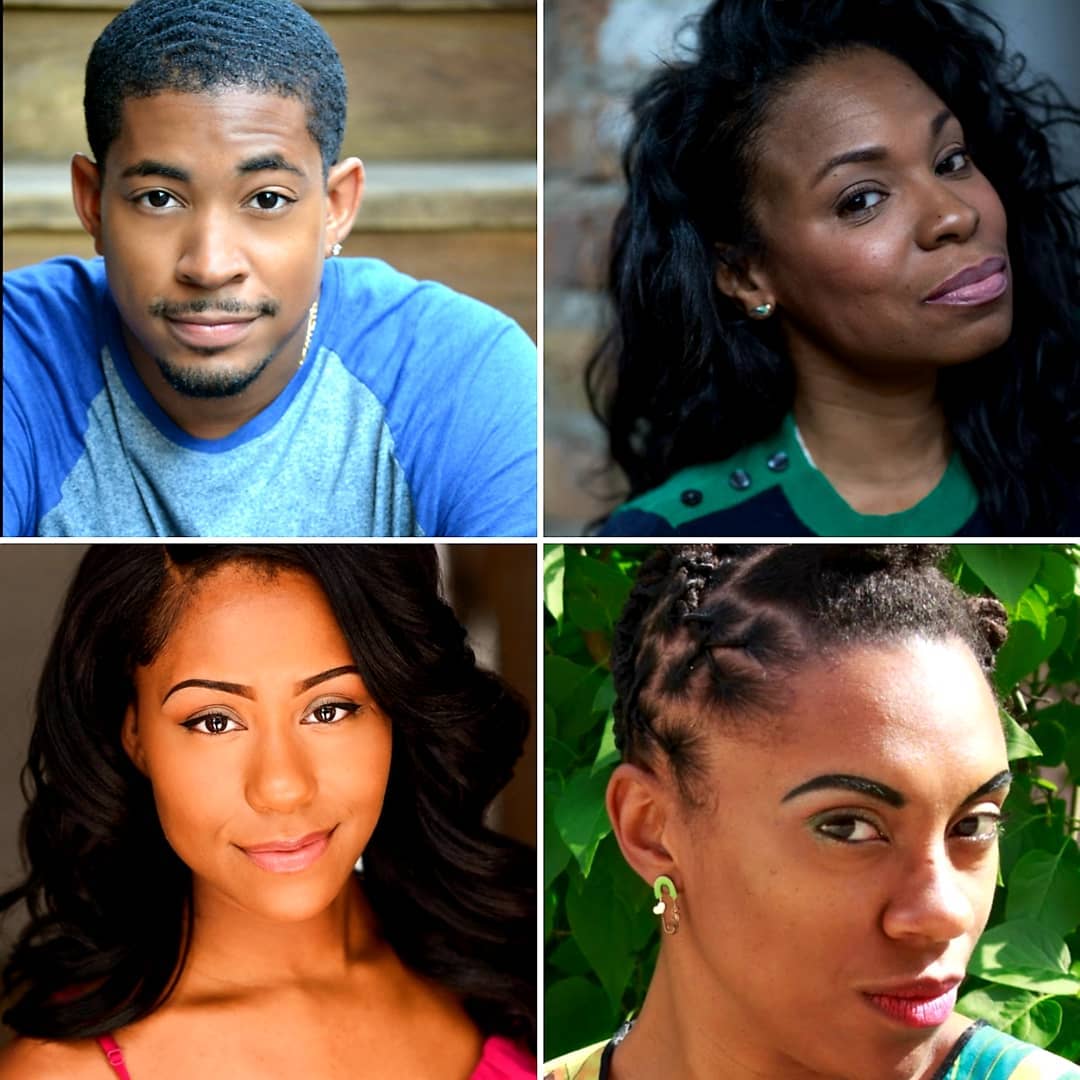 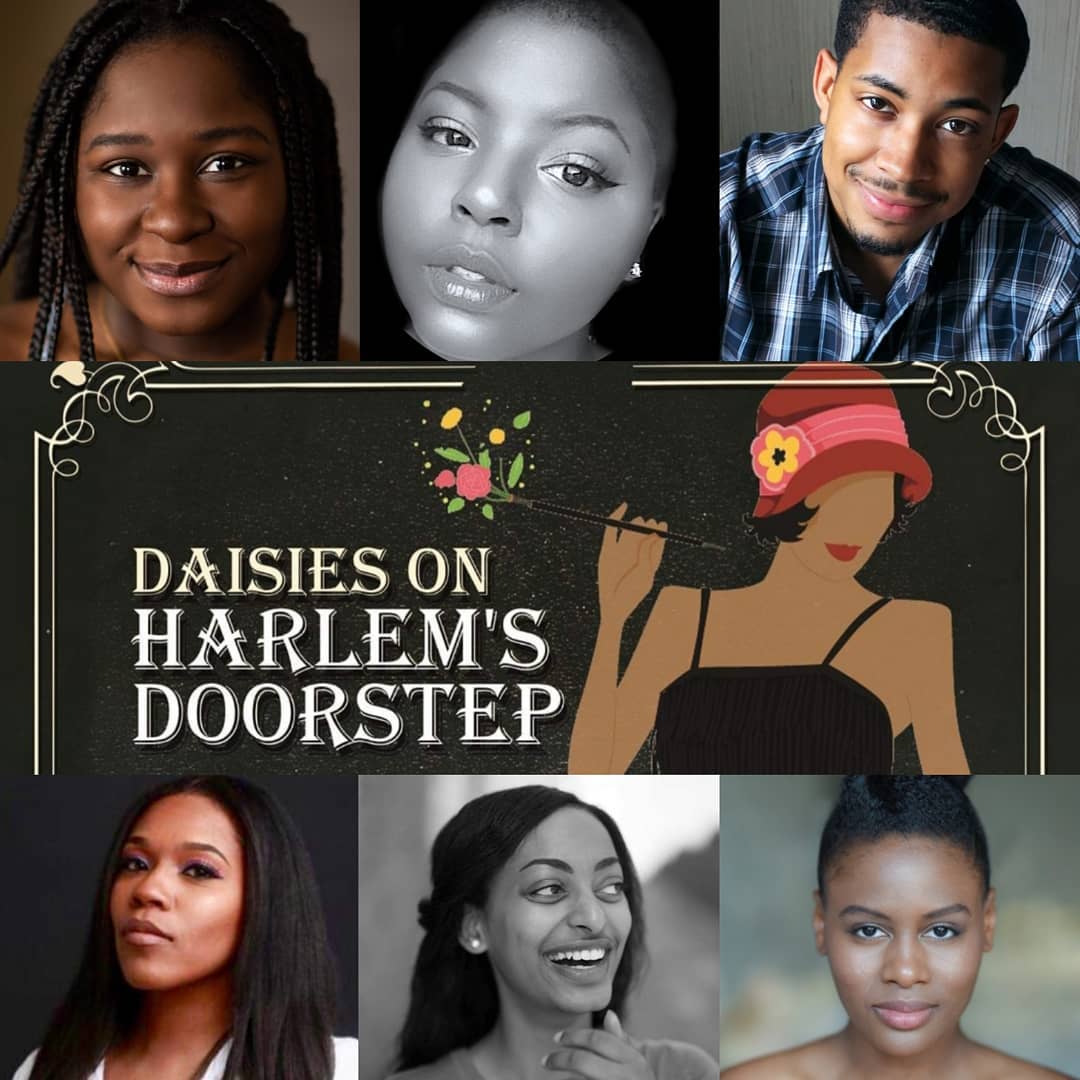 9
2019: Directing Career
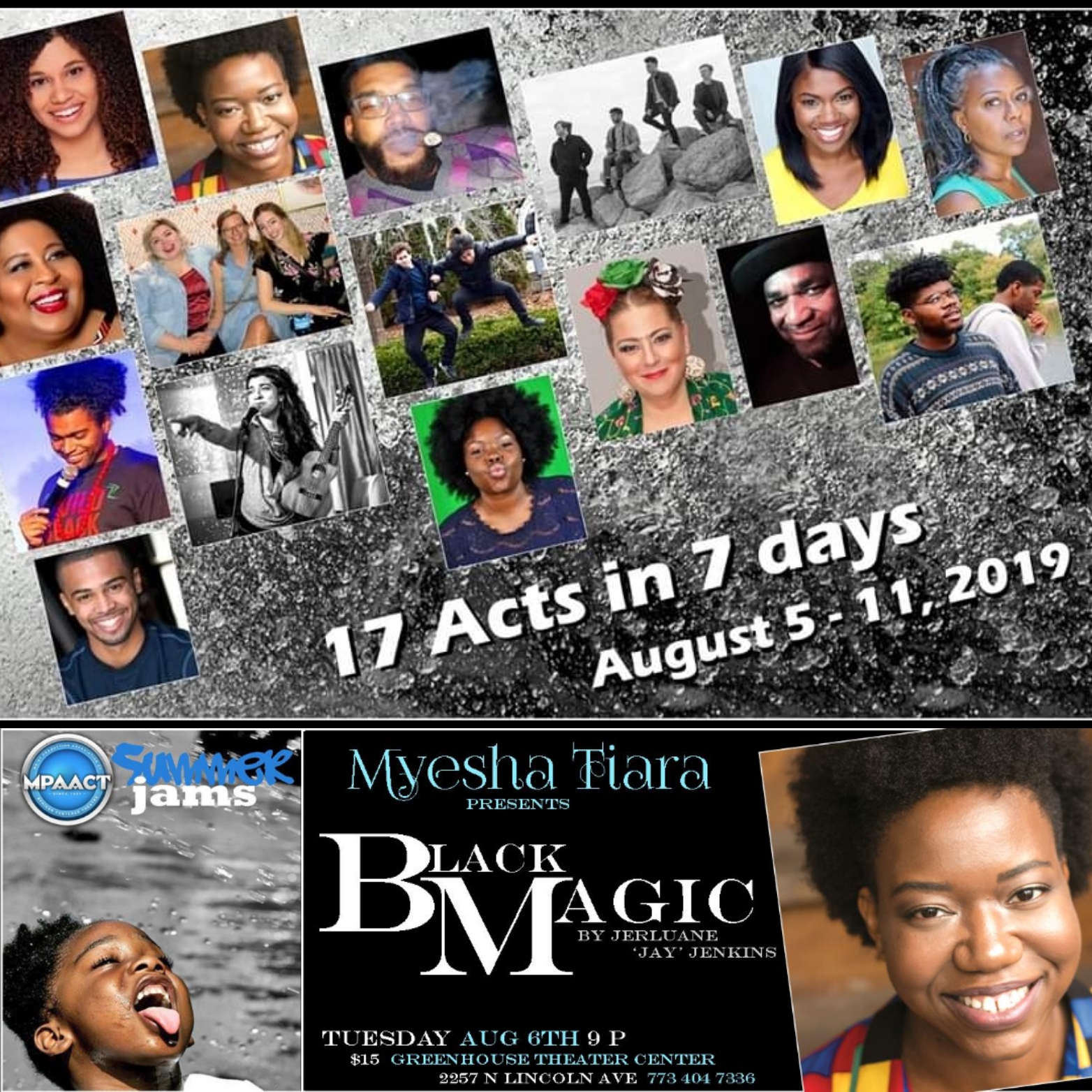 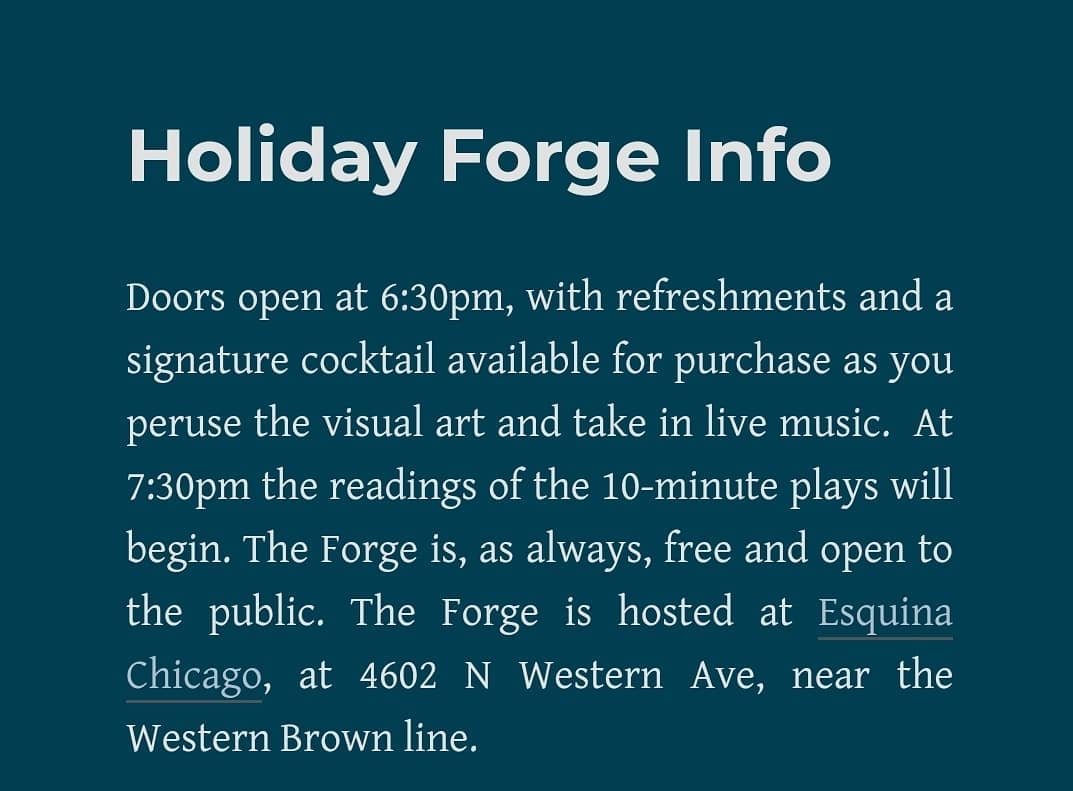 10
2019: Associate Director Career
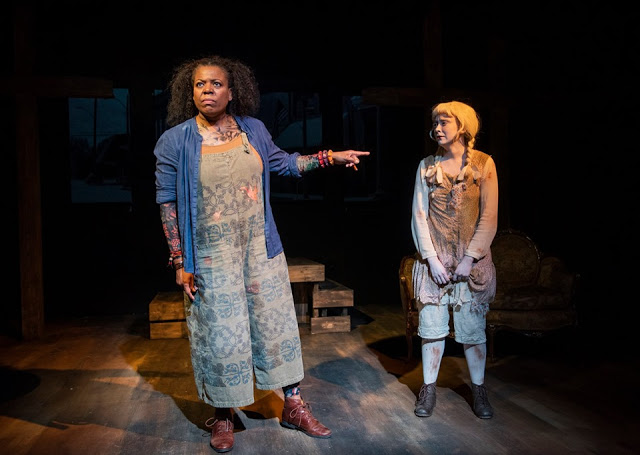 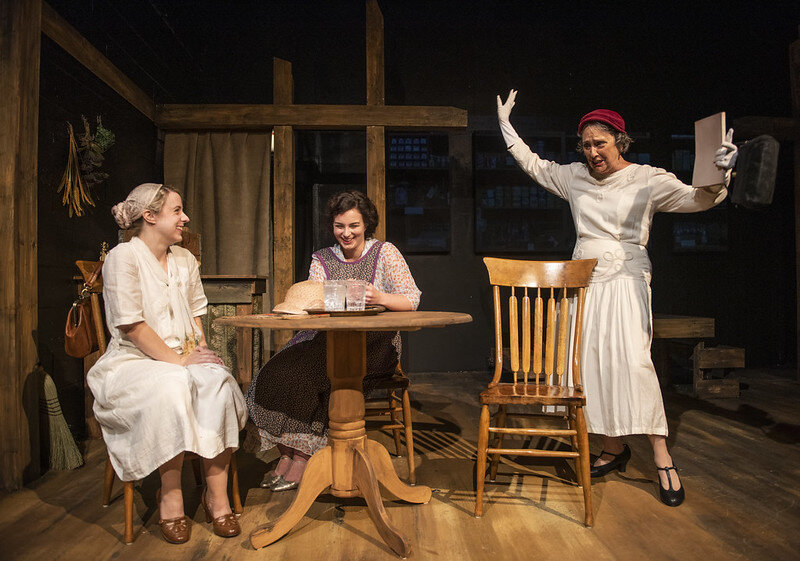 11
2020: Directing Career
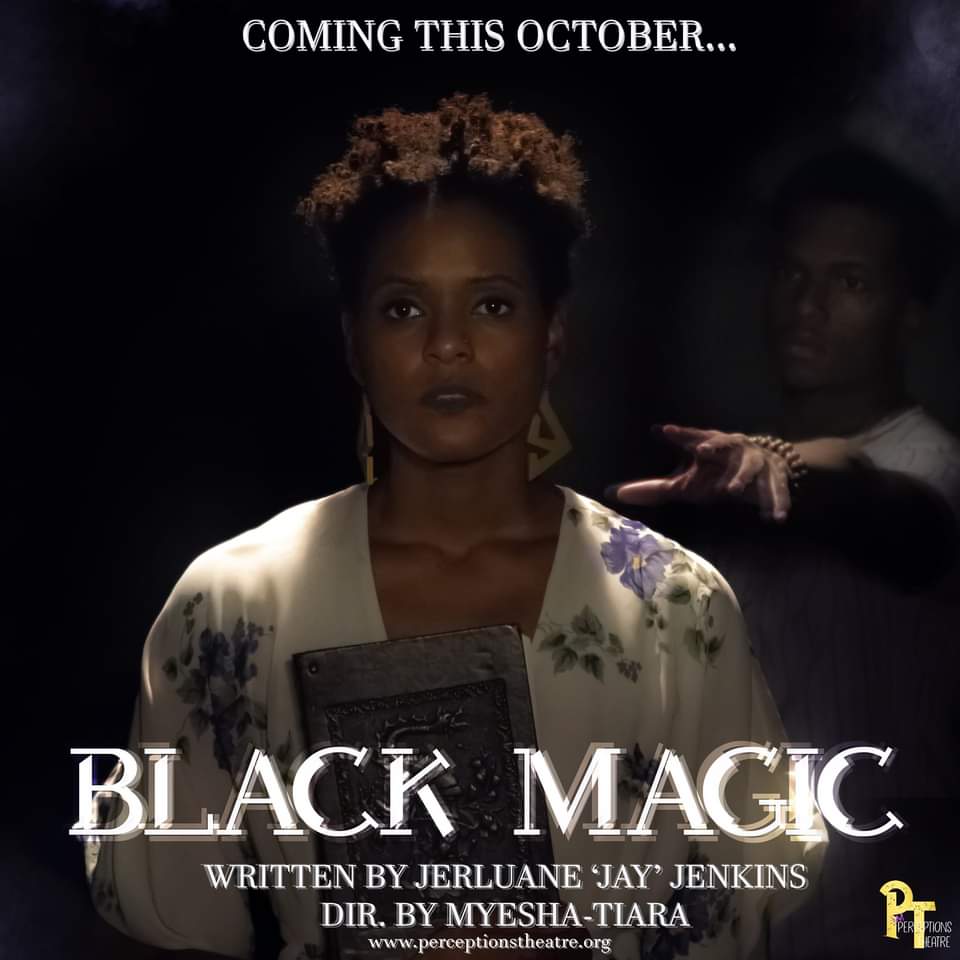 Black Magic: World Premiere
After the death of the family matriarch, Tituba, who was a spiritual priestess, Sasha and her siblings are left to sort through her belongings and the complicated feelings left behind. As the oldest, Sasha often handles any challenge thrown her way, while neglecting her own needs. After moving into a her own place it soon gets overrun by her baby brother Hakeem as he embarks on his own journey to college, her rowdy sister Khadija who is always finding herself and her best friend Dee Dee who only wants the best for her.
As feelings of love, grief, ignored realities and revenge boil Sasha desperately looks for a way to connect to her grandmother through the spiritual world as she tries to keep it all together.
(Written by Jerluane “Jae” Jenkins. Produced by Perceptions Theatre.)
MYESHA-TIARA’S DIRECTOR PORTFOLIO
12
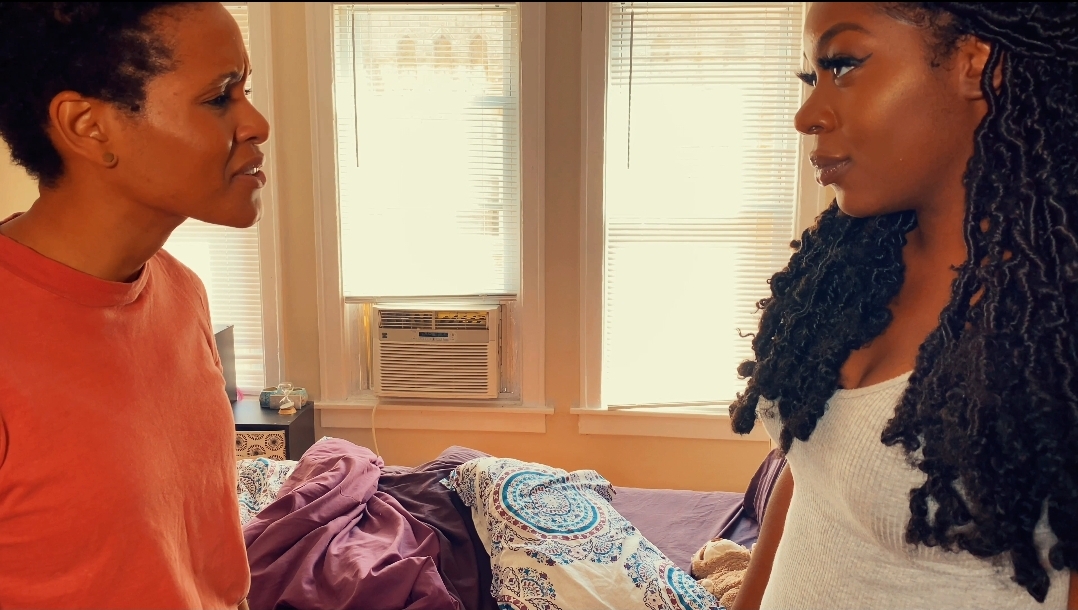 Black Magic: Reviews
-Tanya Kornilovich, Scapi Magazine (Click for full article)
-Mary Barnidge, TotalTheatre.com (Click for full article)
Olivia Lilley, Artistic Director of Prop Thtr
" Perception Theatre’s Black Magic is Joyful and Smart Exploration of Grief.”
" 3 out of 4 Stars. Cinematographer Dareion Shaw's skillful editing captures the ease with which the cast conveys the candor and intimacy of characters immediately recognizable by each of us in Black Magic."
"I enjoyed Black Magic. I loved watching you and your team with experimenting with how to translate a play to a filmic medium. Really cool story, script, performances, images."
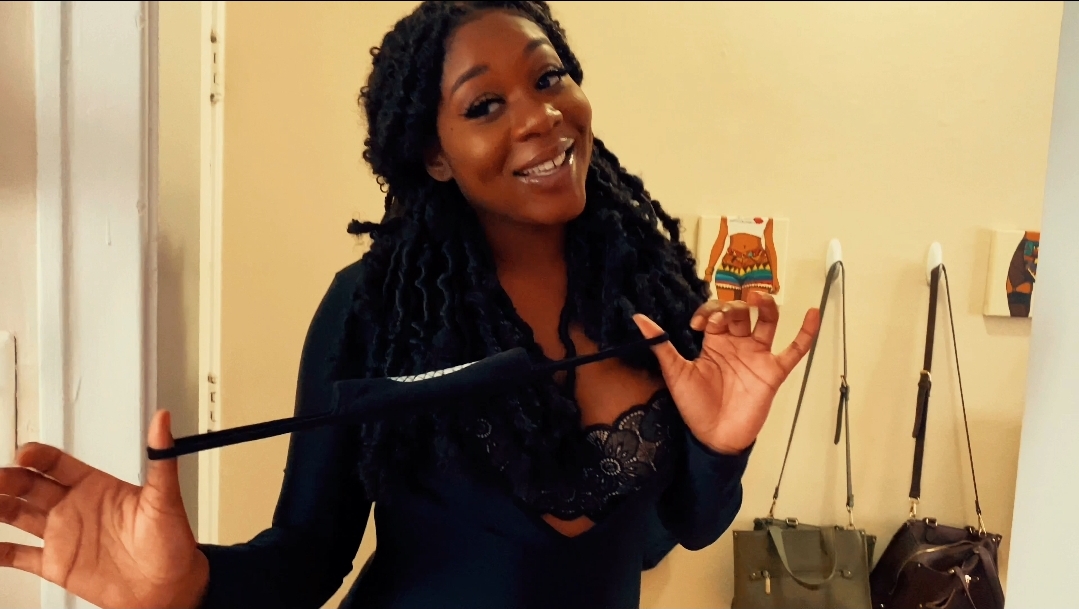 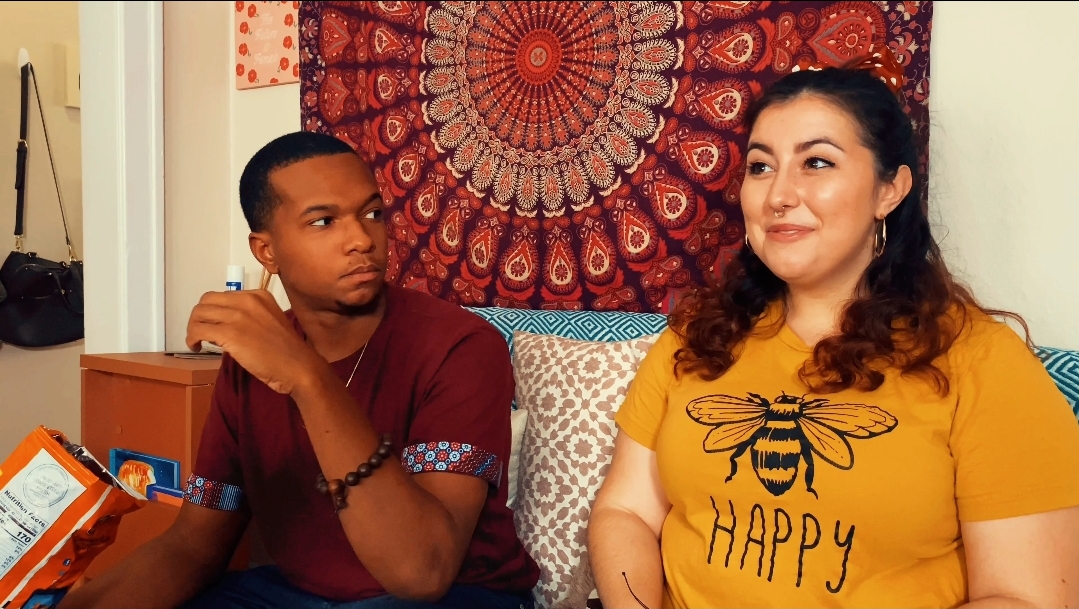 Myesha-tiara’s director portfolio
13
2021: Directing Career
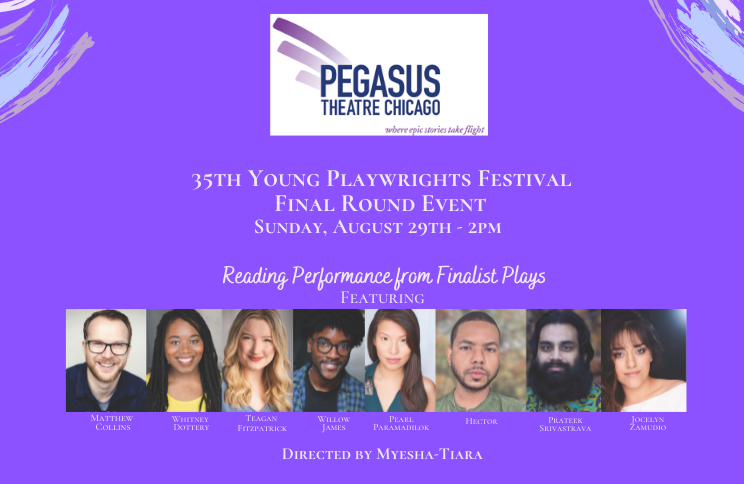 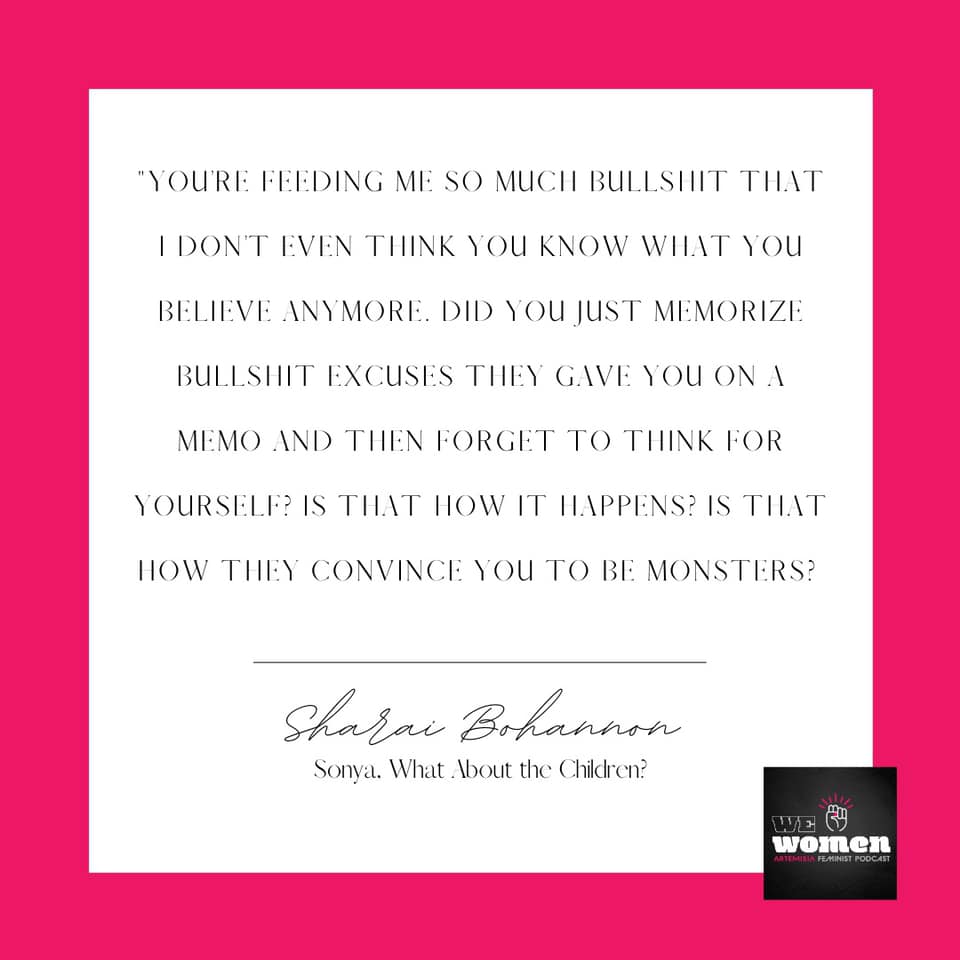 14
2022: Directing Career
Panther Women
Conceived by Actress, Director, Playwright, Producer India Nicole Burton uses the lives of three prominent African American women in The Black Panther Party and The Civil Rights movement as a catalyst to tell a broader story about the African American Women’s experience. Produced by Prop Thtr.

(Pictures courtesy of Jen Hearn Photography, not yet premiered in Chicago.)
Myesha-Tiara’s Director Portfolio
15
THANK YOU
Myesha-Tiara
myeshatmcg@gmail.com
Myesha-tiara.com
Perceptionstheatre.org
Myesha-Tiara’s director portfolio
16